Kapittel 12: Styring av arbeidskapital
Kortsiktige finansielle beslutninger
Kapitalbinding i norske aksjeselskaper
Kostnader og inntekter med omløpsmidler
Driftssyklusmodellen
Overtrading
Kundekreditt og kundefordringer
Diskriminantanalyse
Kortsiktig og langsiktig finansiering
Arbeidskapital
Arbeidskapital = omløpsmidler – kortsiktig gjeld. Spesielt sentralt er styring av likvide beholdninger, varelagre og kundefordringer
I løpet av de siste år har investering i omløpsmidler utgjort ca. 30 % av kapitalbindingen i norske ikke-finansielle aksjeselskaper
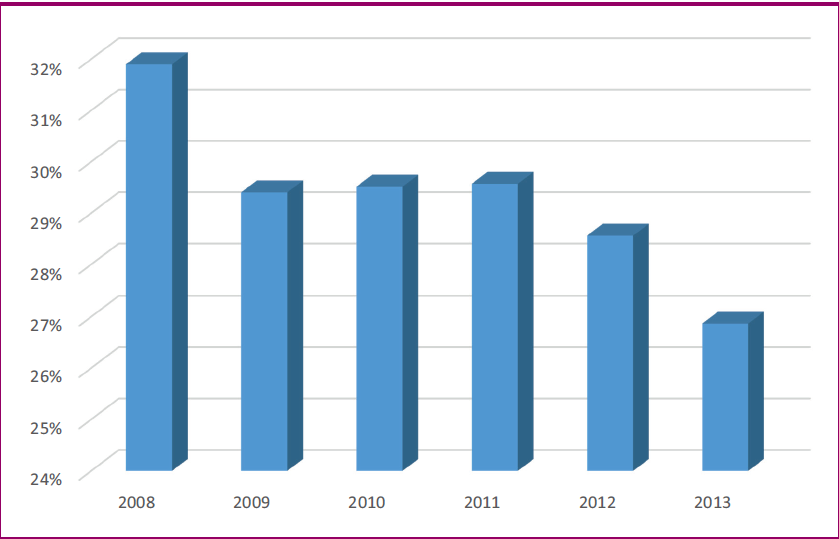 Kostnader og inntekter ved omløpsmidler
Omløpsmidler – kostnader og gevinster
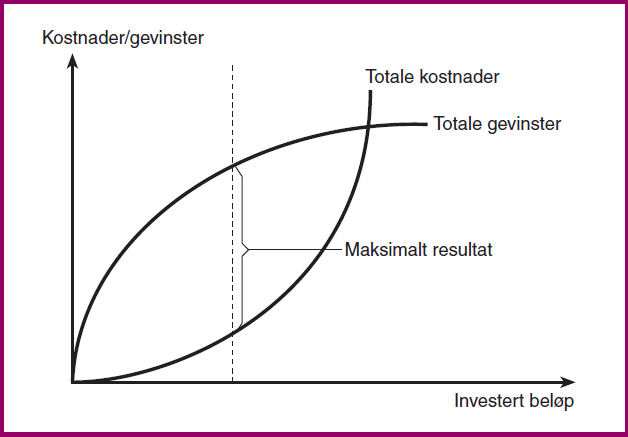 Driftssyklusmodellen
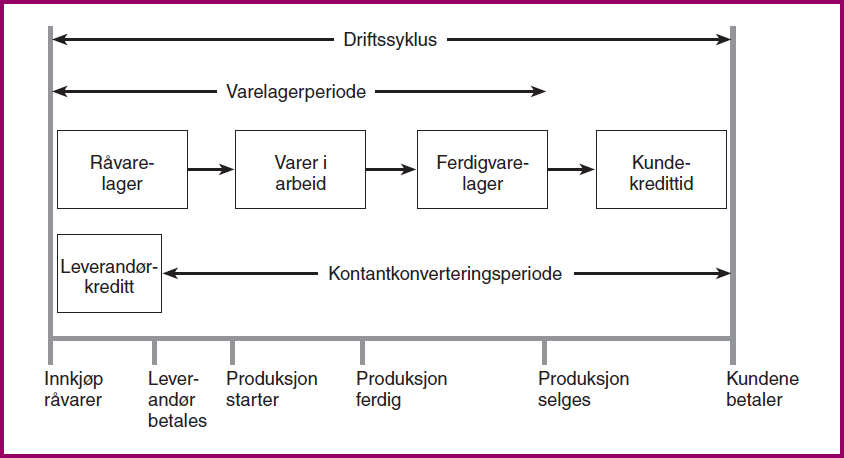 Eksempel - driftssyklusmodell
Sentrale spørsmål
Ut fra disse opplysningene kan vi finne
Råvarelagringstid
Produksjonstid
Ferdigvarelagringstid
Kundekredittid
Driftssyklus
Leverandørkredittid
Kontantkonverteringsperiode
Kontantkonvertering
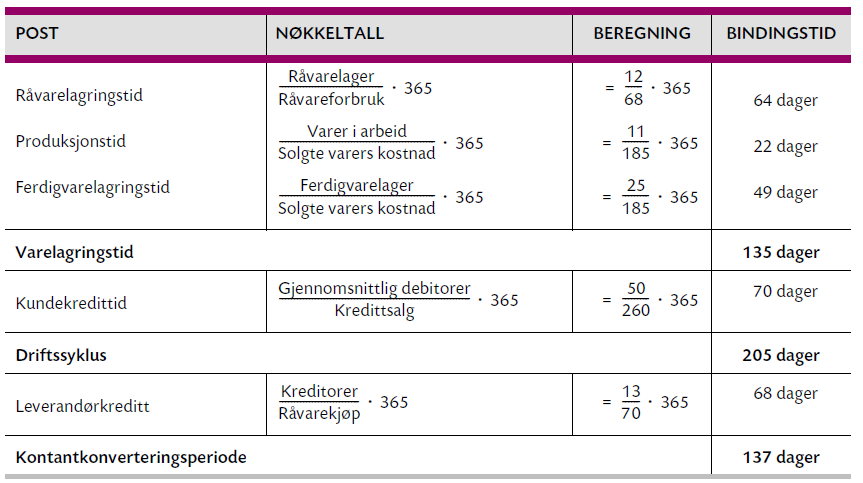 Eksempel: AS Vekst
AS Vekst - spørsmål
AS Vekst har i perioden gitt en kontantrabatt på 2 % for kunder som betaler innen 7 dager. Normal kredittid 45 dager. Undersøk følgende forhold:
Det blir hevdet at rentekostnadene for å finansiere kundefordringene er blitt tredoblet siste 2,5 år. Er dette korrekt, og hva skyldes i så fall dette ?
Det kan se ut som om andelen kunder som har utnyttet kontantrabatten har blitt redusert. Har det fremdeles noen hensikt å tilby kontantrabatt?
Hvilke tiltak kan treffes for å redusere rentekostnader knyttet til varelager og kundefordringer?
AS Vekst – økte rentekostnader
Varelagre og kundefordringer
Faktisk kundekreditt for kunder som ikke utnytter kontantrabatt har økt fra 83 til 115 dager. Rente påkontantrabatt ca. 7 % - ulønnsomt
Overtrading
Prøver å oppnå for mye på for kort tid
Meget rask vekst i omsetningen
Rask vekst i omløpsmidler og kanskje også anleggsmidler
Uheldig utvikling i varelagringstid og kundekredittid
Økt gjeldsfinansiering, for eksempel økt leverandørgjeld og økt kredittid
Reduksjon i likviditetsgrader og arbeidskapital
Overtrading har vi når arbeidskapitalen ikke kan finansiere veksten
AC Racing – salg og resultat
AC Racing – balanse
Nøkkeltall - AS Racing
Kundekreditt og konkurser
Liberale kredittbetingelser kan føre til økt omsetning, men øker samtidig faren for tap på krav, samt at rentekostnader øker
I Norge har vi ca. 3 - 5000 konkurser årlig
Kundekreditt
Et hjelpemiddel når avgjørelser om kreditt skal treffes er diskriminantanalyse
Diskriminantanalysen bruker statistisk analyse av regnskapsmaterialer for å bestemme om en bedrift tilhører en av to grupper, enten dårlig betaler eller god betaler
Type I feil innebærer å gi kreditt til et selskap som ikke burde fått det, slik at det faktisk oppstår et tap på krav
Type II feil innebærer ikke å gi kreditt til et selskap som ikke går konkurs, og som dermed burde fått kreditt, og vi går dermed glipp av en mulighet til å tjene penger
Diskriminantanalyse
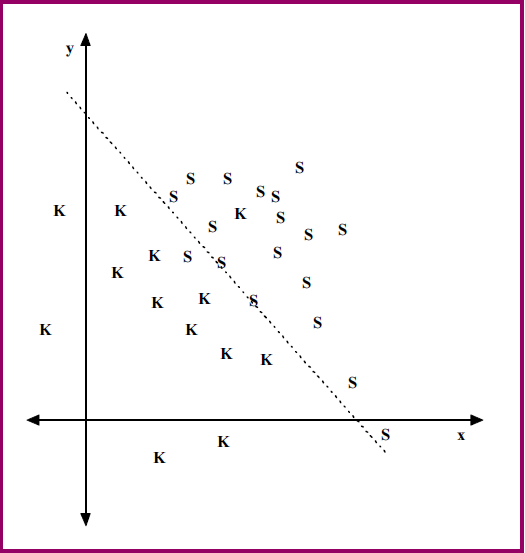 Diskriminantanalyse
Diskriminantanalyse innebærer å lete etter indikatorer som kan skille ulike grupper fra hverandre, for eksempel gode/dårlige betalere
Det kan for eksempel være aktuelt å undersøke om følgende forhold er ulike mellom gode og dårlige betalere
Lønnsomhet (totalrentabilitet)
Likviditet
Egenkapitalandel
Eksempel. Status 0 er solvent, 1 konkurs
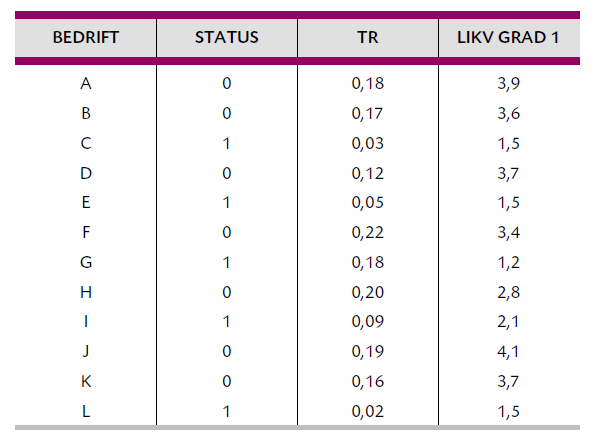 Estimering av diskriminantfunksjon
Vi ønsker å estimere følgende sammenheng:hvor Y er status, X1 er totalrentabilitet og X2 likviditetsgrad 1
Dette gjøres ved hjelp av lineær regresjon, som finnes innebygget i Excel
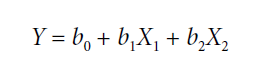 Lineær regresjon - Excel
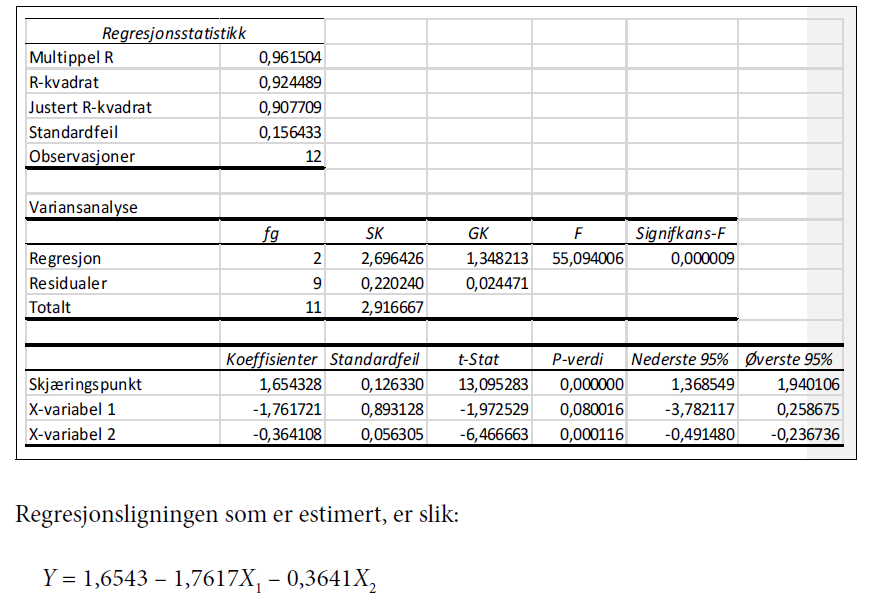 Treffer modellen tilfredsstillende?
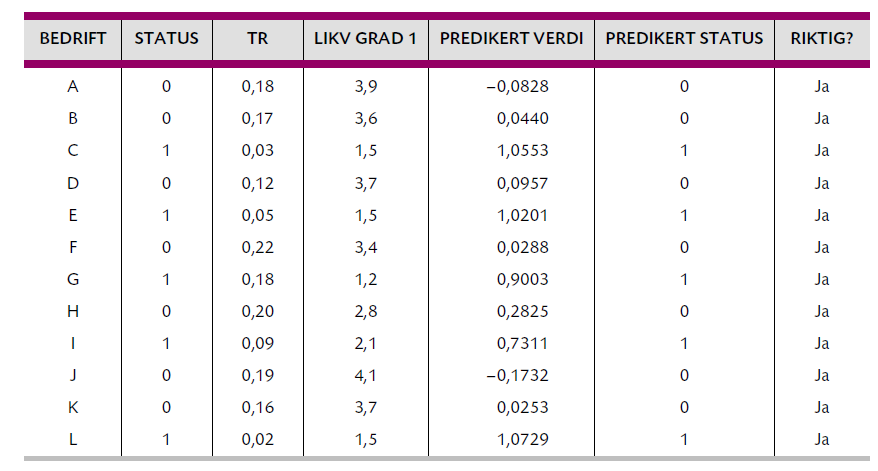 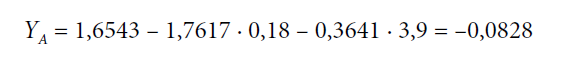 To nye bedrifter – innvilge kreditt?
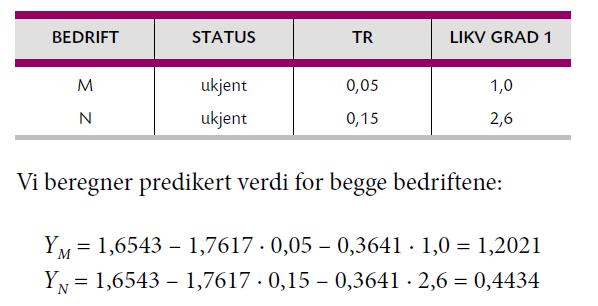 Altman-Z
Det eksisterer en rekke diskriminantmodeller, men mest kjent er Altman-Z som beregner diskriminantverdi ut fra følgende indikatorer:
Omsetning
Driftsresultat
Totale eiendeler
Markedsverdi på egenkapital
Arbeidskapital
Opptjent egenkapital
Altman-Z
I Altman-Z brukes følgende nøkkeltall og koeffisienter:
Modellen blir
Z-verdi over 2,99:			God økonomisk situasjonZ-verdi mellom 2,99 og 1,81:	Faresignal – det er 						vanskelig å si noe sikkert Z-verdi under 1,81			Konkursfare
Arendal Fossekompani 2021
Eksempel – tap på krav
Sannsynlighet for at en gitt kunde er dårlig betaler er 5 %
Kostnader kredittopplysninger kr 250
Gjennomsnittlig ordre kr 5 000, kostnader kr 4 000
Hva blir resultatet hvis vi i neste periode får 100 enkeltsalg?
(95 • 1 000) + (5 • - 4 000) = 75 000
Kredittopplysning
Eksempel - kundekreditt
Salgspris kr 2 500, variable kostnader kr 1 750
Salg 100 enheter pr. dag
Salgsbetingelser 30 dager, virkelig 35 dager
Tap på krav 3 % av omsetningen
Kapitalkostnad 15 % pr. år, 0,04 % pr. dag
Andre omløpsmidler utgjør 20 % av omsetningen
Hva skjer hvis?
Kredittiden utvides til 35 dager (Effektivt 40 dager)
Salget øker til 125 enheter pr. dag
Tap på krav øker til 4 % av omsetningen
Kundekreditt – resultat
Kortsiktig og langsiktig finansiering
Bør langsiktige eiendeler være langsiktig finansiert?
Omløpsmidler – lav risiko, lav avkastning
Anleggsmidler – høy risiko, høy avkastning
Kortsiktig gjeld – høy risiko, høy avkastning
Langsiktig gjeld – lav risiko, lav avkastning
Omløpsmidler bør være kortsiktig finansiert
Anleggsmidler bør være langsiktig finansiert
Kortsiktig og langsiktig finansiering
Maturity matching